Escuela Normal De Educación Preescolar
Licenciatura en educación preescolar
Sexto semestre 
Ciclo escolar 
2020-2021




Curso. Artes visuales 
Titular. Silvia Erika Sagahon Solis

Evidencia de unidad I 
Libro de artista
Unidad de aprendizaje I. Lo que sabemos sobre las artes visuales.
Competencias profesionales. 
Detecta los procesos de aprendizaje de sus alumnos para favorecer su desarrollo cognitivo y socioemocional.
Integra recursos de la investigación educativa para enriquecer su práctica profesional, expresando su interés por el conocimiento, la ciencia y la mejora de la educación.

Presentado por la alumna
vannessa Jannette Solis Aldape #19

Grado y sección 
3º B


Saltillo, Coah.                                                                                                                                                                       25 de abril del 2021
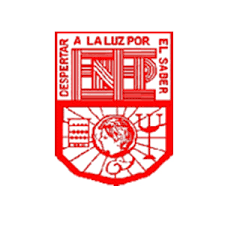 Libro de artista
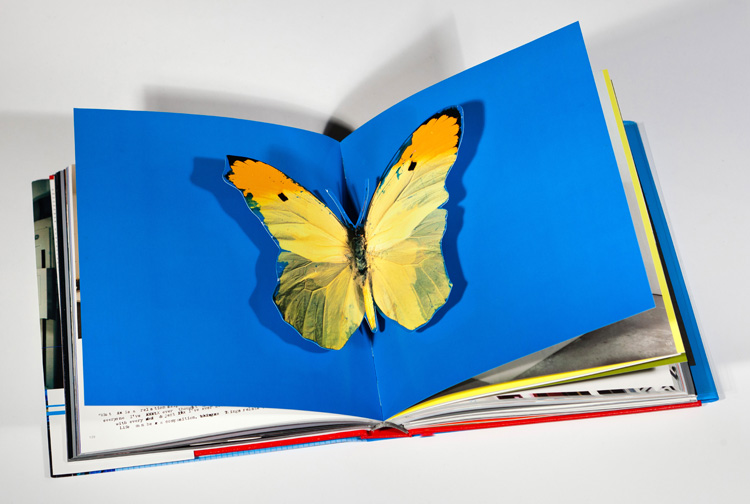 Enlace de video 
https://www.youtube.com/watch?v=-nWDWEr3q5E
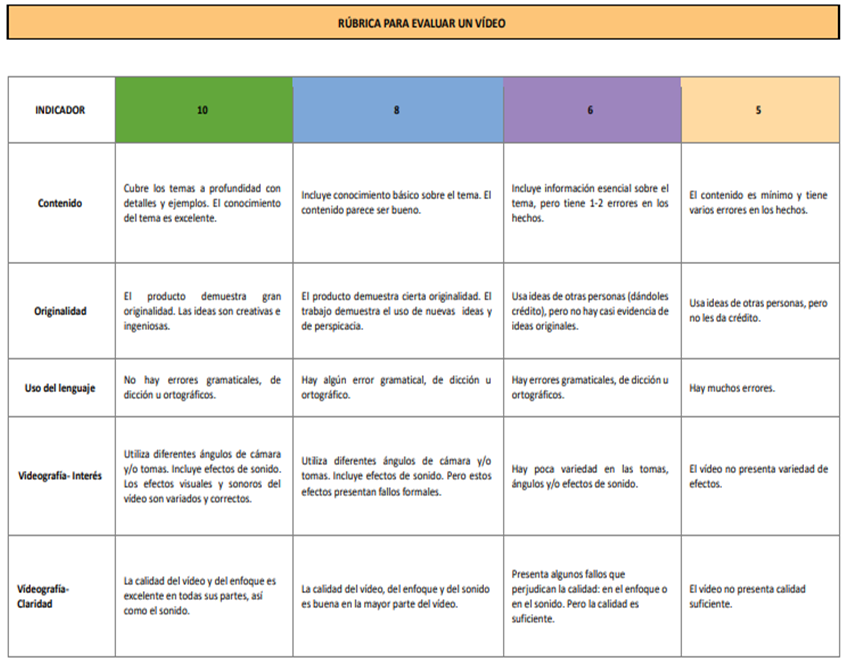